Řízení jakosti II
Ochrana spotřebitele
Podmínka dobře fungujícího tržního hospodářství
2 směry rozvoje: stát a dobrovolná sdružení
Stát – vypracovává koncepci a zajišťuje zákony
Dobrovolná sdružení – informují spotřebitele, vychovávají k odpovědnému rozhodování na trhu, prosazují zájmy spotřebitelů ve státních orgánech
CI – Consumer International
Světová organizace na ochranu spotřebitelů
Londýn
Nezávislá nezisková organizace
2 hlavní priority:
Podpořit a posílit členské organizace a spotřebitelská hnutí
Prosadit, aby politika na mezinárodní úrovni respektovala spotřebitelské zájmy
8 základních práv CI
Bezpečnost
Volný výběr zboží
Odškodnění
Informace
Vzdělání
Zastupování
Základní potřeby
Zdravé životní prostředí
Přístup EU ke kvalitě
EU rozděluje výrobky do regulované a neregulované sféry
Regulovaná sféra 
– výrobky, které by mohly ohrozit  tzv. oprávněný zájem (zdraví, bezpečnost, životní prostředí..)
 - hračky, výtahy, tlakové nádoby, stavební prvky (cihla), zbraně – celkem 19 rizikových skupin
Neregulovaná sféra – např. hřeben, koberce…
Regulovaná sféra
Musí splnit technické požadavky,které jsou stanoveny direktivami EU
Směrnicemi určené požadavky (rámcová specifikace)
Evropské normy – EN
Průkazem shody s normou je označení CE
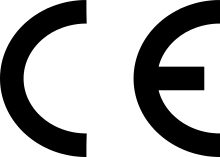 Právní řád ČR
Normy EU jsou v právním řádu ČR převedeny  do formy Nařízení vlády
Jednotlivá Nařízení vlády vztahující se k daným výrobkům jsou dostupná na internetu
Nařízení vlády stanovují, jak a zda dané výrobky mají být opatřeny značkou CE a jak tato značka vypadá
Zákony
Hlavní zákony
Zákon o odpovědnosti za škodu způsobenou vadou výrobku
Zákon o obecné bezpečnosti výrobků
Zákon o technických požadavcích na výrobky
Zákon o potravinách a tabákových výrobcích
Zákony o léčivech 
Zákon o ochraně veřejného zdraví
Dozorové orgány
ČOI
Státní zemědělská a potravinářská inspekce
Státní veterinární služba
Hygienická služba
Technická normalizace a metrologie
Tradiční nástroje státu k zabezpečení jakosti
Technická normalizace
Mezinárodní 
– ISO
– IEC (mezinárodní elektrotechnická komise)
Evropská 
– CEN (Evropská komise pro normalizaci)
CENELEC (E. institut pro normalizaci v elektrotechnice)
ETSI (E. institut pro telekomunikační normy)
Technická normalizace
ČR
 - ČSN
Normy vydává ČNI (Český normalizační institut)
ČSN EN (normy převzaté z EU)
ČSN ISO (mezinárodní)
Metrologie
Zabývá se jednotností a přesností měřidel a způsobů měření
Právní úprava – taxativní vymezení měřicích jednotek: metr, kilogram, sekunda, ampér, kelvin, mol, kandela
Zákonem stanovená měřidla
Zákonem stanovená měřidla
Etalon
Stanovená měřidla
Pracovní měřidla
Referenční materiály
Etalon
Měřidlo k realizaci a uchovávání měřicí jednotky nebo stupnice
Schvaluje: Úřad pro technickou normalizaci, metrologii a státní zkušebnictví
Uchovává: Český metrologický institut
Stanovená měřidla
Slouží k povinnému ověřování pro ochranu správnosti obchodního styku
Pro stanovení sankcí, poplatků, tarifů, daní
Pro ochranu zdraví, životního prostředí, bezpečnosti práce, atd…
Ověřování provádějí Státní metrologická střediska
Pracovní měřidla
Nejsou etalonem ani stanoveným měřidlem
Uživatelé si mohou správnost ověřit pomocí kalibrovaných etalonů
Referenční materiály
Materiály nebo látky přesně stanoveného složení nebo vlastností
Používají se pro ověřování nebo kalibraci přístrojů, vyhodnocování měřicích metod a kvantitativních určování vlastností materiálů
Český metrologický institut (ČMI)
Základní metrologie – rozvoj a schvalování státních etalonů
Kalibrace etalonů a měřidel
Legální metrologie – typové schvalování měřidel, prvotní a následné ověřování stanovených měřidel
Metrologický dozor
Akreditace
Oficiální uznání, že subjekt akreditace je způsobilý provádět specifické činnosti
Národní akreditační orgány
Český institut pro akreditaci  - ČIA
Nástroje a metody řízení kvality
PDCA
Brainstorming
7 jednoduchých tradičních nástrojů řízení jakosti
7 tradičních nástrojů řízení kvality
Tabulky a formuláře pro sběr informací
Vývojový diagram
Paretův diagram
Diagram příčin a následků
Bodový diagram
Histogram
Regulační diagram
Vývojový diagram
Paretovo pravidlo
Pravidlo 80/20
20% příčin způsobuje 80% výsledků
Je třeba se soustředit na oněch kritických 20%, čímž lze dosáhnout 80% úspěchu
Diagram příčin a následků
Histogram
Převádí do srozumitelné formy( sloupcového grafu) nepřehledné tabulky rozsáhlých číselných hodnot o jedné veličině (např. měření porcí zmrzliny z jednoho dávkovače)
Regulační diagram
7 nástrojů managementu
Slouží k uspořádání a analýze zpravidla nečíselných informací
Diagram afinity
Relační diagram
Stromový diagram
Rozhodovací diagram
Maticový diagram
Analýza maticových dat
Síťový diagram
Diagram afinity
Nástroj k roztřídění myšlenek do logických skupin
Relační diagram
K odhalení vzájemných vztahů mezi informacemi
Porovnáváním každé s každou je možné stanovit, která veličina je příčinou a která následkem
Určení výchozí příčiny odhalí, kde „začít“
Stromový diagram
Umožní rozložit problém v linii od obecného ke konkrétnímu a vytvořit detailní náhled na situaci
Tzv. myšlenková mapa
Rozhodovací diagram
Pomáhá posoudit navržené varianty rozhodnutí 
Z hlediska možností dosažení úspěchu 
Z hlediska problémů, které by mohly nastat při uskutečňování variant
Na jeho základě je možné vypracovat plány rizik a přijmout opatření
Další nástroje zlepšování kvality
Řízení procesů
Analýza způsobilosti
Metoda 5Why
Metoda 5S
5Why
Metoda se provádí pomocí zřetězení kladení otázky "Proč?" pětkrát za sebou.
 Praxe ukázala, že pět za sebou zřetězených otázek stačí k odfiltrování indukovaných, zdánlivých, ale hlavně nezákladních příčin.
5Why
1. kolo otázek
otázka-: Tati, proč to auto nejede?
odpověď: Protože nemá benzín.
2. kolo otázek
otázka: A proč nemá benzín?
odpověď: Protože jsem ho zapomněl koupit.
3. kolo otázek
otázka: A proč jsi ho zapomněl koupit?
odpověď : Protože jsem nevěděl, že nám dochází.
5Why
4. kolo otázek
otázka: A proč jsi nevěděl že nám dochází?
odpověď: Protože je tma a nevidím na palivoměr.
5. kolo otázek
otázka: A proč nevidíš na palivoměr?
odpověď: Protože jsem nevyměnil prasklou podsvěcovací žárovku v palubní desce.
Auto nejede, protože tatínek podcenil potřebu vyměnit praskou žárovku.
Analýza způsobilosti
Spolehlivý, prověřený proces může být shledán
nezpůsobilým:
Charakteristika je sice neměnná, ale jiná, než by chtěl zákazník
Variabilita je trvale větší než by chtěl zákazník
Kombinace obou
Index způsobilosti
Metoda 5S
Cílem je zlepšit v organizaci pracovní prostředí a tím i kvalitu
Přístup je založen na zvýšení samostatnosti zaměstnanců, na týmové práci a vedení lidí
Pochází z Japonska
5S
Seiri – pořádek na pracovišti
Seiton – vytřiďování, uspořádání
Seiso – čistota, udržování pořádku
Seikutsu – standardizace
Shitsuke – standardizace, zaškolení
1. Seiri
Oddělit potřebné a nepotřebné věci
Nepotřebné odstranit z pracoviště
Přemýšlet, jak vlastně byly dnes nepoužívané věci dříve používány
To stejné udělat s dokumentací
Kontrolovat pravidelně
2. Seiton
Umístit potřebné a užívané věci tak, aby byly jednoduše a rychle použity
Označit tak, aby každý věděl, kde co je
Bezpečnost, speciální vlastnosti (vlhko, světlo…)
3. Seiso
Čistota na pracovišti a v jeho okolí
Upravenost pracovníků
Místo pro odkládání nepotřebných věcí
Tříděný odpad
4. Seiketsu
Neustálé a opakované zlepšování organizace práce a uspořádání pracoviště
Tzv. visual management
5. Shitsuke
Disciplína
Vedoucí pracovníci musí jít příkladem
Všichni zaměstnanci mají být seznámeni s firemními pravidly a se zásadami 5S
Školit nově příchozí, pravidelně opakovat